КИРОВСКИЙ МУНИЦИПАЛЬНЫЙ РАЙОН ЛЕНИНГРАДСКОЙ ОБЛАСТИМуниципальное казенное учреждение культуры «центральная межпоселенческая библиотека»
Открытие Центра 
общественного доступа к социально-значимой информации (ЦОД) в Синявинской библиотеке

16 декабря 2015 г.
гостей, СОБРАВШИХСЯ НА ЦеремониЮ открытия ЦОД, приветствОВАЛА ХОЗЯЙКА СИНЯВИНСКОЙ БИБЛИОТЕКИ Александра Николаевна Паршукова
Актуальные выставки и тематические досье синявинской библиотеки
ЗАВЕДУЮЩАЯ ЦОД кировской центральной библиотеки  Наталия роскош поделилась опытом,  рассказала о содержании и основных направлениях работы
ЦОДу в Синявинской библиотеке – быть!
Библиотекарь 
Синявинской библиотеки
 А.Н.Паршукова
Директор МКУК «ЦМБ» 
О. А. Мартынова
ГЛАВНЫЙ СПЕЦИАЛИСТ УПРАВЛЕНИЯ КУЛЬТУРЫ АДМИНИСТРАЦИИ КИРОВСКОГО МУНИЦИПАЛЬНОГО РАЙОНА АНДРЕЙ ВЛАДИМИРОВИЧ СИДОРЕНКОВ
Из истории Синявинской библиотеки
1930 г. – При Доме культуры имени Артема  торфопредприятия «Синявино» открыта библиотека (ныне - Синявинская библиотека). 
Библиотека обслуживала центральный поселок номер 5,  на других поселках работали избы-читальни (передвижки из «центральной» библиотеки поселка 5). Просуществовала до 07.09.1941 года. 
Библиотека торфопредприятия  в поселке Синявино  возобновила работу в 1949 году,  была преобразована в поселковую
в 1982 году торфопредприятие было  ликвидировано
в 1987 году на базе профсоюзной открыта Синявинская поселковая библиотека.
Александра Николаевна Паршукова работает в Синявинской библиотеке с  2005 года
СИНЯВИНЦЫ С БЛАГОДАРНОСТЬЮ ОТЗЫВАЮТСЯ О РАБОТЕ А.н.ПАРШУКОВОЙ И НАДЕЮТСЯ, ЧТО ЦОД НАПОЛНИТ ЖИЗНЬ СИНЯВИНСКОЙ БИБЛИОЕКИ НОВЫМ ИНТЕРЕСНЫМ СОДЕРДЖАНИЕМ
Филипп юрьевич волохин Представил официальный Портал правовой информации
ЦОДу СИНЯВИНСКОЙ БИБЛИОТЕКИ  ВРУЧЁН  СЕРТИФИКАТ
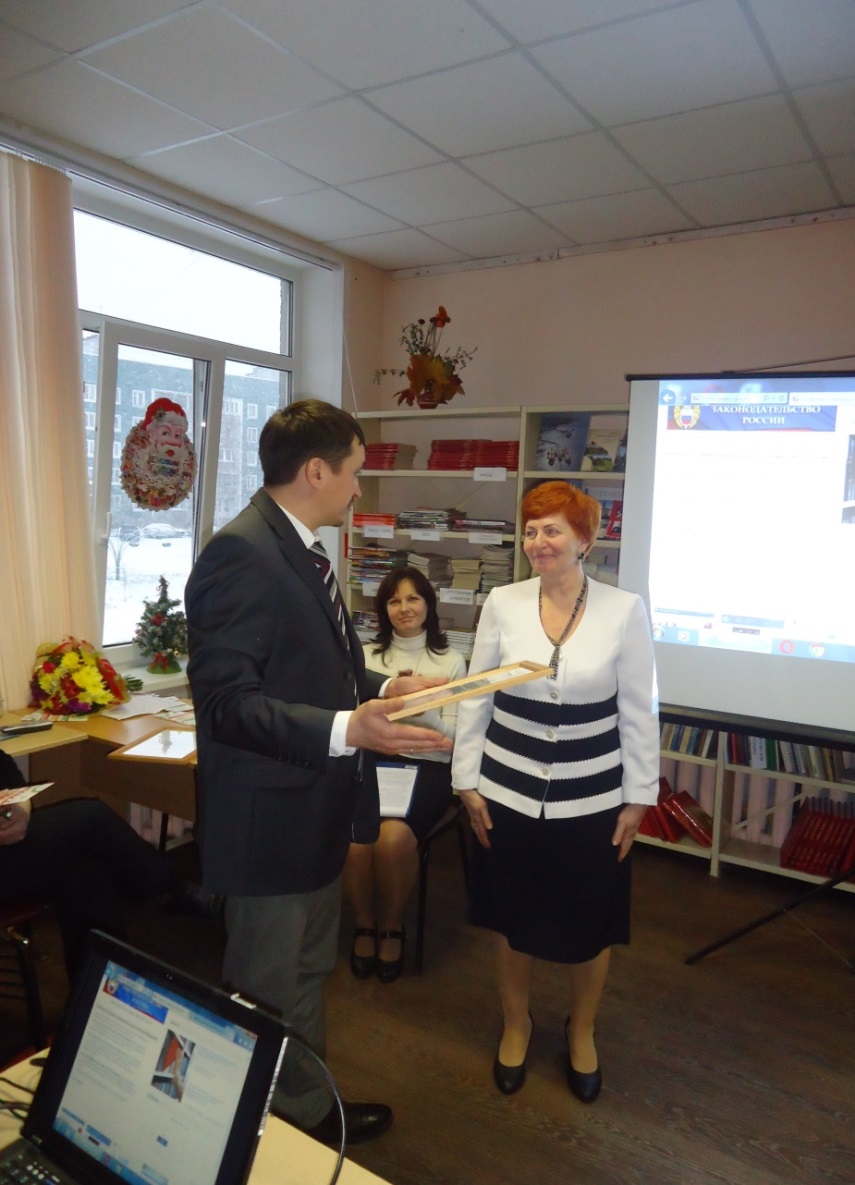 Елена Константиновна Смирнова,  заведующая центром правовой информации Ленинградской областной универсальной научной библиотеки (ЛОУНБ)
В обзоре  деятельности центров общественного доступа, работающих на базе общедоступных библиотек Ленинградской области, Е.К.Смирнова коснулась также работы ЦОД  Кировской центральной библиотеки
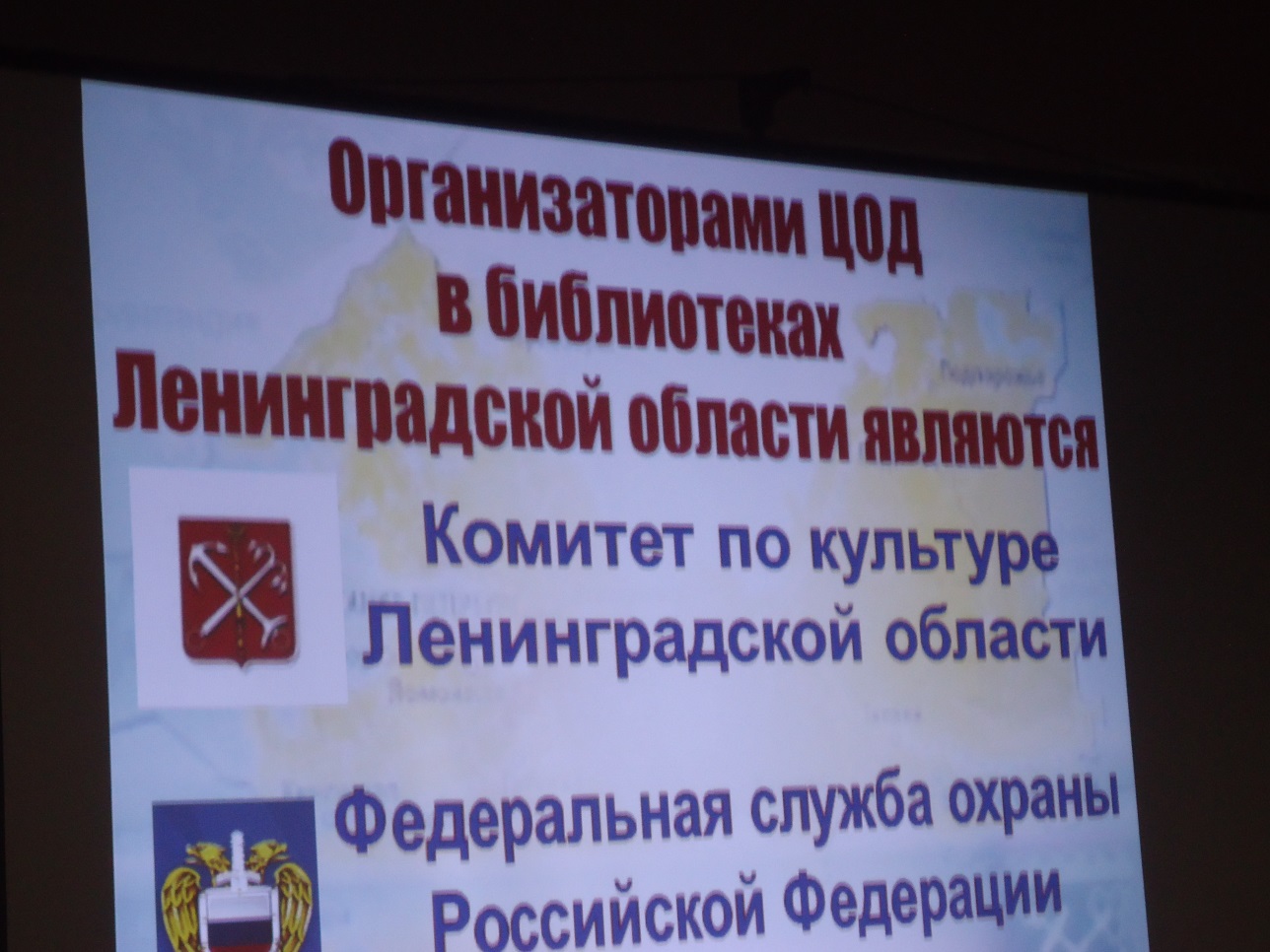 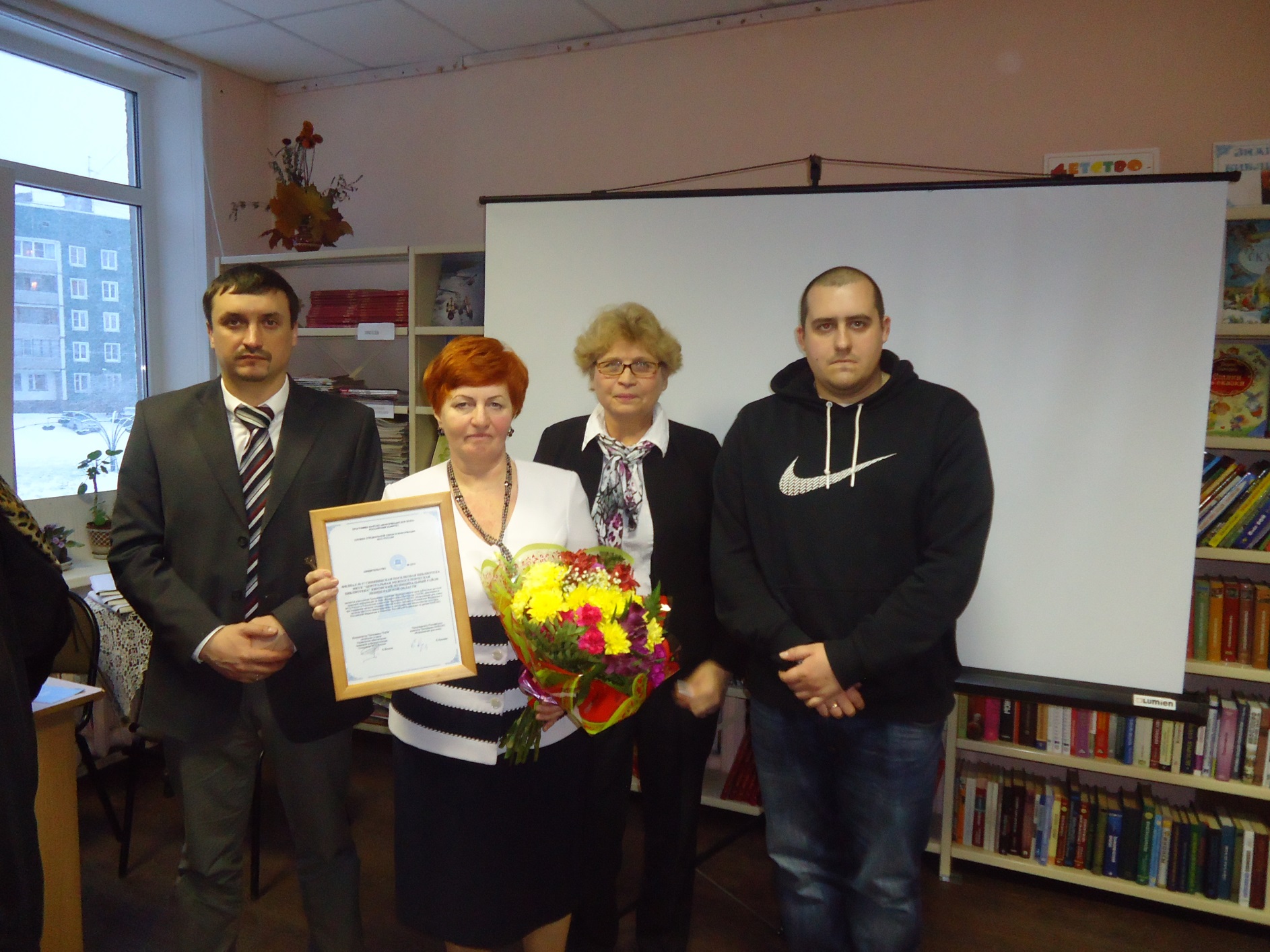 За окном декабрьские сумерки…
ПОД ЁЛКОЙ - МОБИЛЬНАЯ ГРУППА ПОДДЕРЖКИ
А ТЕПЕРЬ   МЫ ИДЁМ К ВАМ! ))
С наступающим новым 2016-м годом,И Пусть всегда приветливо светятся окна наших библиотек!
Подготовила Елена Попкова,
гл. библиотекарь Кировской центральной библиотеки
Кировск – Синявино
	2015 г.